Serving Students with Disabilities at San Diego State University
Pamela J. Starr, Ph.D.
 Director, SASC
University Senate
May 1, 2018
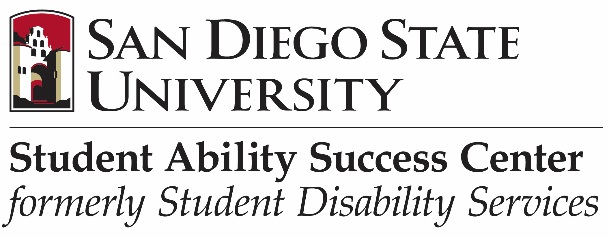 Presentation Objectives
Provide overview of the name change;
Foundations of Legislation;
Documenting a disability;
Syllabus statement;
Role of accommodations;
Opportunities for collaboration and outreach.
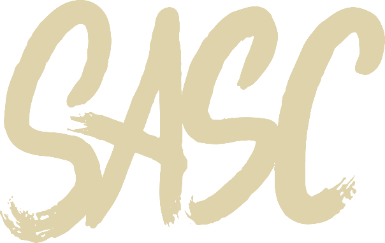 RE-IMAGINING
Support the University’s commitment for enhancing the campus culture and climate.
Move beyond perception of just providing accommodations –  highlight provision of services, support, empowerment, advocacy, programming and outreach.
National trend to eliminate attention on ‘dis’ and emphasize ability.
11% of college going students identified as having a disability*. 
Only 4.7% of the student body at San Diego State University registered with SASC. 
Social Model – create environment to support.
Establish the importance that accessing SASC as vital to creating opportunities for students’ success. 
Create a Hub - a space for students to socialize, study and engage with us.
Create a Center which is inclusive of students who do not identify as being disabled, though they may have a diagnosis that is protected under the ADA as a disability Promote the destigmatize disabilities
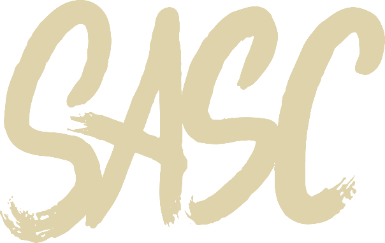 [Speaker Notes: Past two years working to identify a new name.
Working group:
Researched names at institutions of higher education across the country,
Suitable words for military affiliated students.]
RE-BRANDING
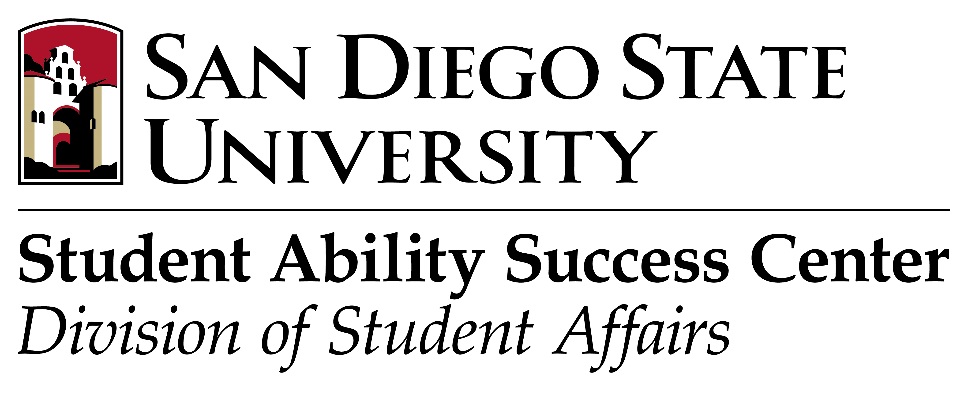 Official Logo
Website
Instagram Header
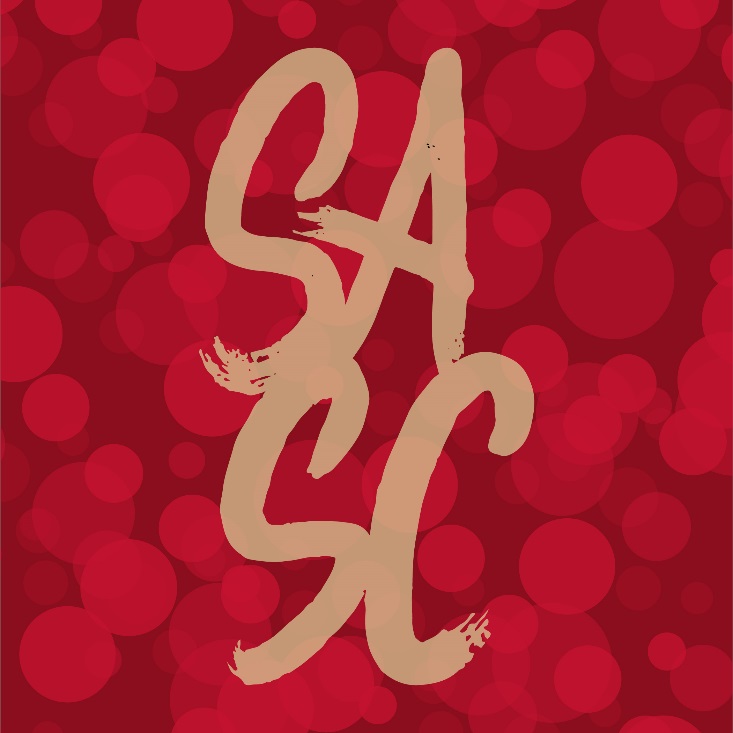 Transitional Logo, until 12/31/18
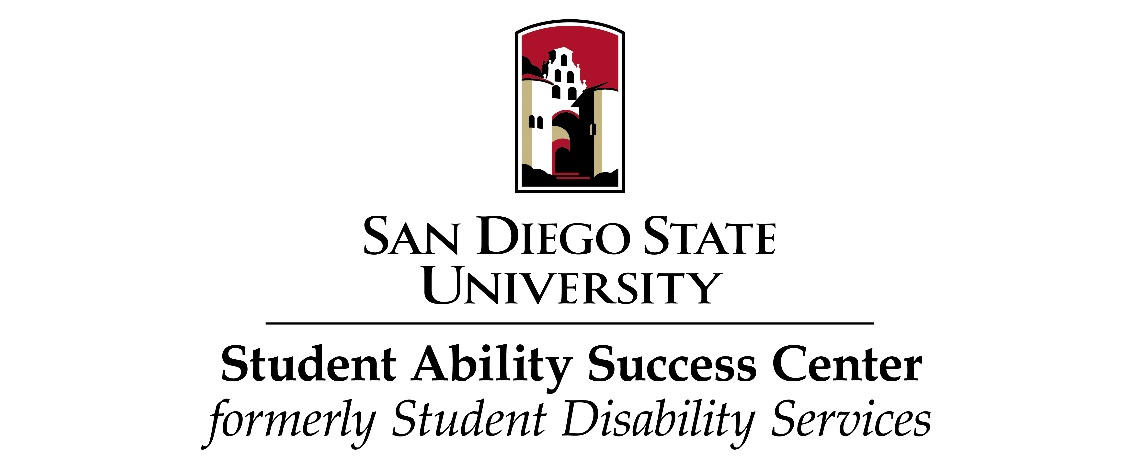 Legal Foundation
Prohibits discrimination on basis of disability;
Section 504: protection from discrimination, applies to universities;
Section 508: mandates technology be accessible.
Mandates antidiscrimination;
Title II: State, local government, public transportation;
Defines disability;
Definition of service animal.
Rehabilitation Act of 1973
Americans with Disabilities Act 1990; Amended 2008
What’s in a Diagnosis
Third party documentation;
History;
Interactive communication;
Impacts access to education – academic, programmatic and/or physical barriers;
Functional limitations - physical, cognitive, learning, social, sensory.
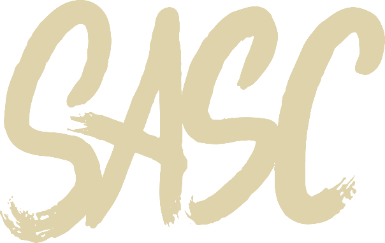 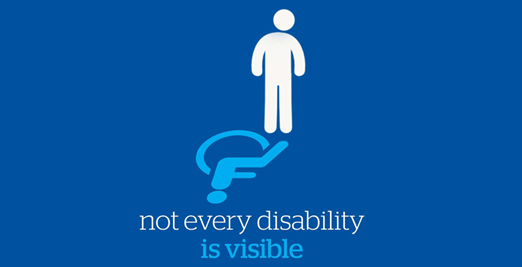 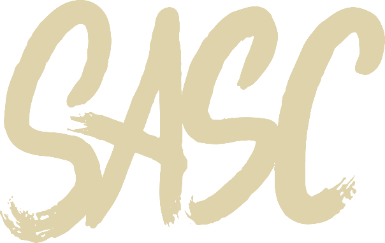 Syllabus Statement
If you are a student with a disability and believe you will need accommodations for this class, it is your responsibility to contact Student Ability Success Center at (619) 594-6473.  To avoid any delay in the receipt of your accommodations, you should contact Student Ability Success Center as soon as possible.  Please note that accommodations are not retroactive, and that I cannot provide accommodations based upon disability until I have received an accommodation letter from Student Ability Success Center.  Your cooperation is appreciated.
[Speaker Notes: Academic Responsibilities
1.0 Audiovisual Materials1
1.1 Instructors shall ensure that audiovisual materials used in or for a course are significantly related
to the announced structure and purpose of the course. An instructor shall advise the audience of
materials that may be deemed offensive.
1.2 Audiovisual materials, whatever their source (rental, purchase, private collection, guest lecture),
shall be legally acquired and shall include captioning whenever possible.
2.0 Course Syllabi: The syllabus for each course shall describe the course’s purpose, scope, and student
learning outcomes. In addition, each syllabus shall include office hours and contact information for the
instructor, refer to the current procedure for accommodating students with disabilities (refer to Student
Disability Services), and describe the course design, required materials, schedule, and grading policies,
which may vary by section. A syllabus shall not bind the instructor to specific details, and the instructor
shall retain the right to adjust the course design. Major departures from the syllabus, however, especially

1 Approved April 2017
143


with regard to student learning outcomes, major assignment due dates and exam dates, and grading
policies, shall be made only for compelling reasons.
2.1 Instructors shall provide students with access to their course syllabus at or before the first class
meeting. In addition, instructors shall post their syllabus on the official and available course site of
the SDSU BlackBoard learning management system as well as any other course web site routinely
accessed by the course students. Any major changes to the course syllabus shall be announced in
class, communicated to all students electronically, and incorporated into an updated and posted
version of the syllabus.
2.2 Departments shall, by the end of the semester, upload their course syllabi in an accessible
electronic format to the SDSU Syllabus Collection. Faculty may elect to complete and provide to
their department a completed course information template (available from the SDSU Syllabus
Collection) in lieu of the official course syllabus.
3.0 In order to facilitate universal access to instructional materials:
3.1 Instructors shall endeavor to order textbooks, course readers, and other required instructional
materials on or before the deadline established by the campus bookstore, and definitely no later
than six weeks in advance of the beginning of the academic term.
3.2 Whenever possible, departments and schools shall endeavor to order textbooks for classes without
assigned instructors on or before the deadline established by the campus bookstore, and at least six
weeks in advance of the beginning of the academic term.]
The Role of Accommodations
Provide student with disability opportunity to demonstrate mastery and knowledge level;
Reasonable accommodations place students on equal footing with their peers;
To level the playing field;
Maximize opportunities for access by minimizing barriers;
Accommodations are not in place to give a student special treatment or unfair advantage.
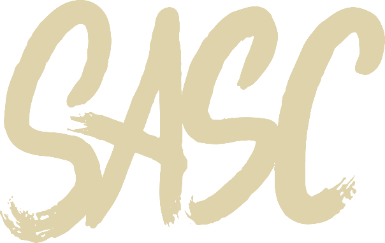 [Speaker Notes: Provide examples with link the accommodation with diagnoses

Notetakers or recorded lectures for students with processing/spatial  difficulties who have a learning disability
Extended time on tests for students with learning disabilities, ADD/ADHD, psychiatric conditions

Distraction  environments for those on the Autism spectrum]
Timeline for Accommodations
Alternate Media Conversions: Book conversions can take an extended period of time. Early adoption of textbooks helps facilitate this process.

Test Accommodations: Students need to have Reservation for Test Accommodation (RTA) forms in to the Test Accommodation Center one week before regular quizzes/exams and one month before finals.

Sign Language Interpreter requests: 72 hours in advance of the date an interpreter is needed.

Video captioning requests: 7 to 10 business days depending on the format and length of the media. Larger requests will take longer. Requests prioritized by the date they will be shown.
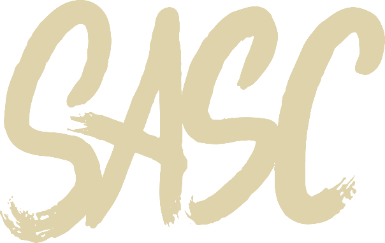 Campus Collaboration and 	 										Outreach
Communication to Faculty
Syllabus statement
Accommodation Timelines
Ability Ally
Department meetings
Disability-awareness Programming
Class presentations
Training with graduate assistants
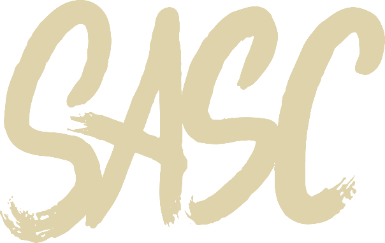 Questions?
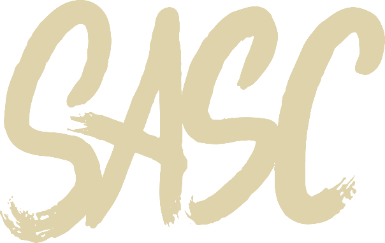